LUYỆN TẬP
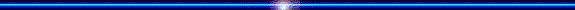 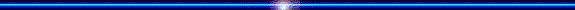 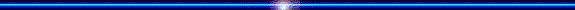 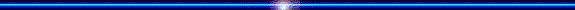 Bài 1: Viết (theo mẫu):
gấp 6 lần
gấp 5 lần
giảm 6 lần
24
4
5
6
30
giảm 3 lần
gấp 6 lần
25
7
42
8
giảm 5 lần
giảm 2 lần
gấp 4 lần
21
20
5
LUYỆN TẬP
N
Bài 2: a) Một cửa hàng buổi sáng bán được 60 lít dầu, số lít dầu bán được trong buổi chiều giảm đi 3 lần so với buổi sáng.Hỏi buổi chiều cửa hàng đó bán được bao nhiêu lít dầu?
Tóm tắt:
Bài giải:
60 lít
Sáng
Số lít dầu bán buổi chiều là:
        60 : 3 = 20 (lít)
                Đáp số: 20 lít.
Chiều
?lít
LUYỆN TẬP
V
Bài 2: b) Lúc đầu trong rổ có 60 quả cam. Sau một buổi bán hàng, trong rổ còn lại       số cam. Hỏi trong rổ còn lại bao nhiêu quả cam?
Tóm tắt:
Bài giải:
60 quả
Trong rổ còn lại số quả là:
       60 : 3 = 20 (quả)
                  Đáp số: 20 quả.
Có
Còn
?quả
1
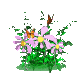 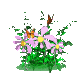 3
LUYỆN TẬP
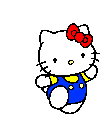 Bài 3:
a)Đo độ dài đoạn thẳng AB
b)Giảm độ dài đoạn thẳng AB đi 5 lần thì được độ dài đoạn thẳng MN. Hãy vẽ đoạn thẳng MN đó?
10 cm
B
A
M
N
2 cm